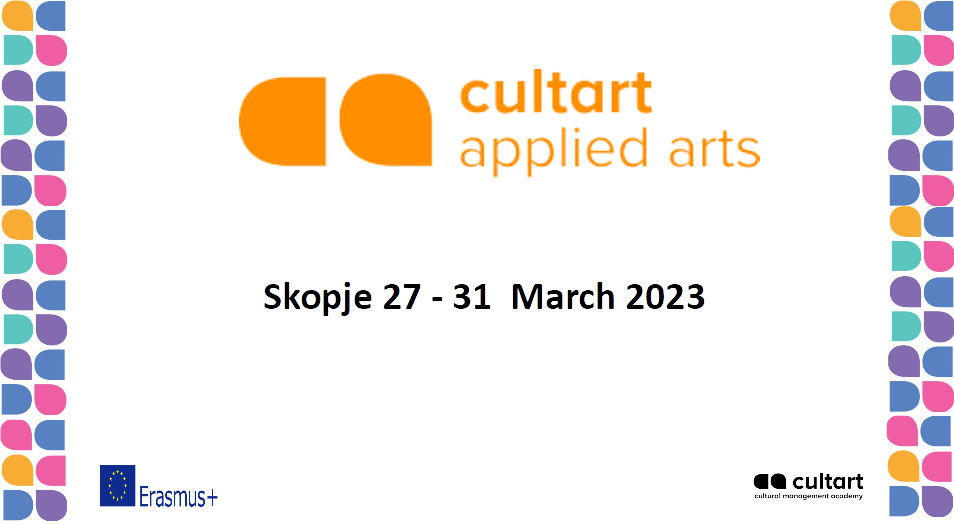 Group 2:
Fundraising

Sofia Papadopoulou, Elitsa Smilyanova, Cecilia Aglaia Newell, Francesca Lorusso, Jordan Zvezdoski
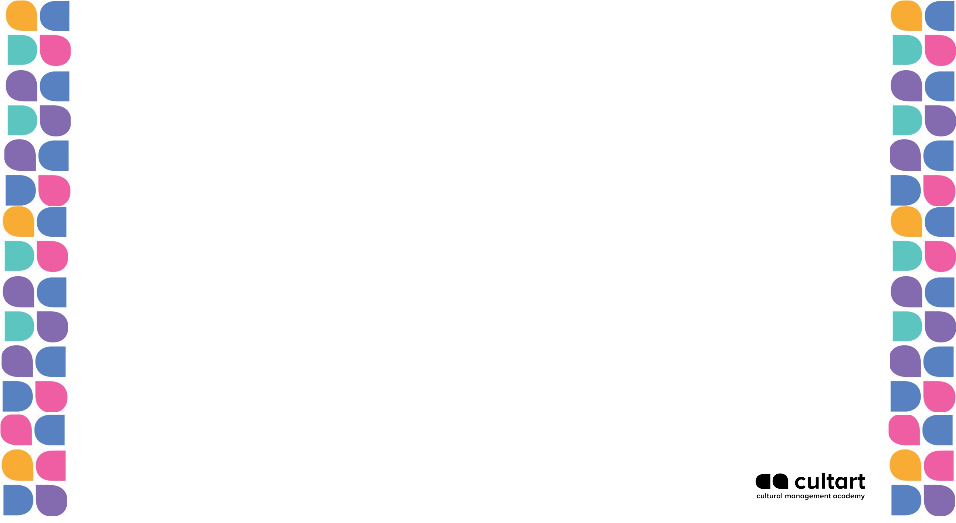 Tasks
Budget Management & Funding rules (challenges, rules, staff)
Financial support programmes for artists (governmental, local, organised by 	the cultural institution)
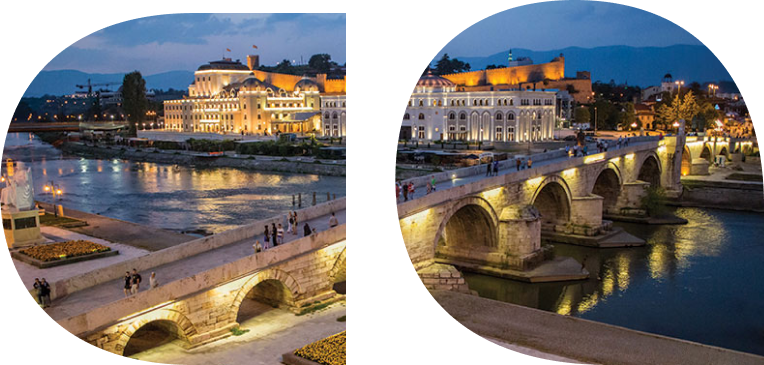 [Speaker Notes: Elitsa]
History of National Gallery
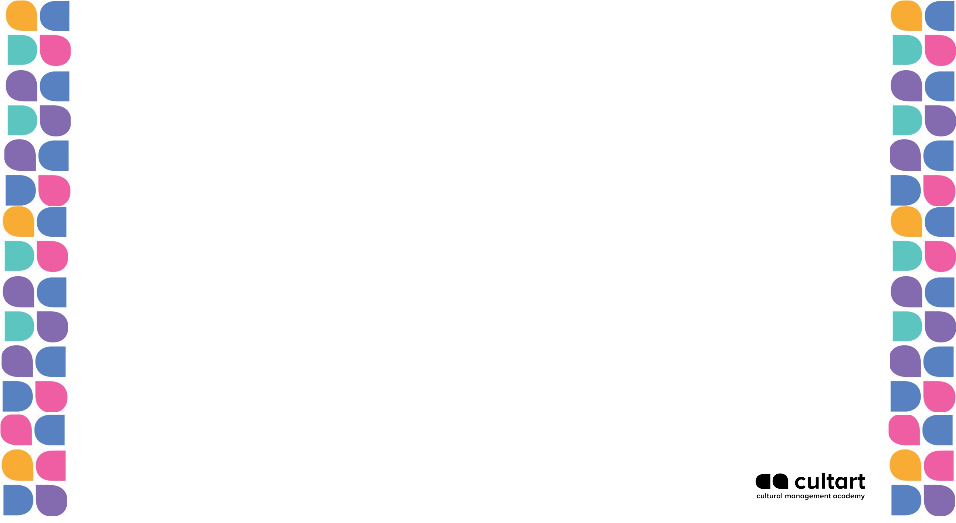 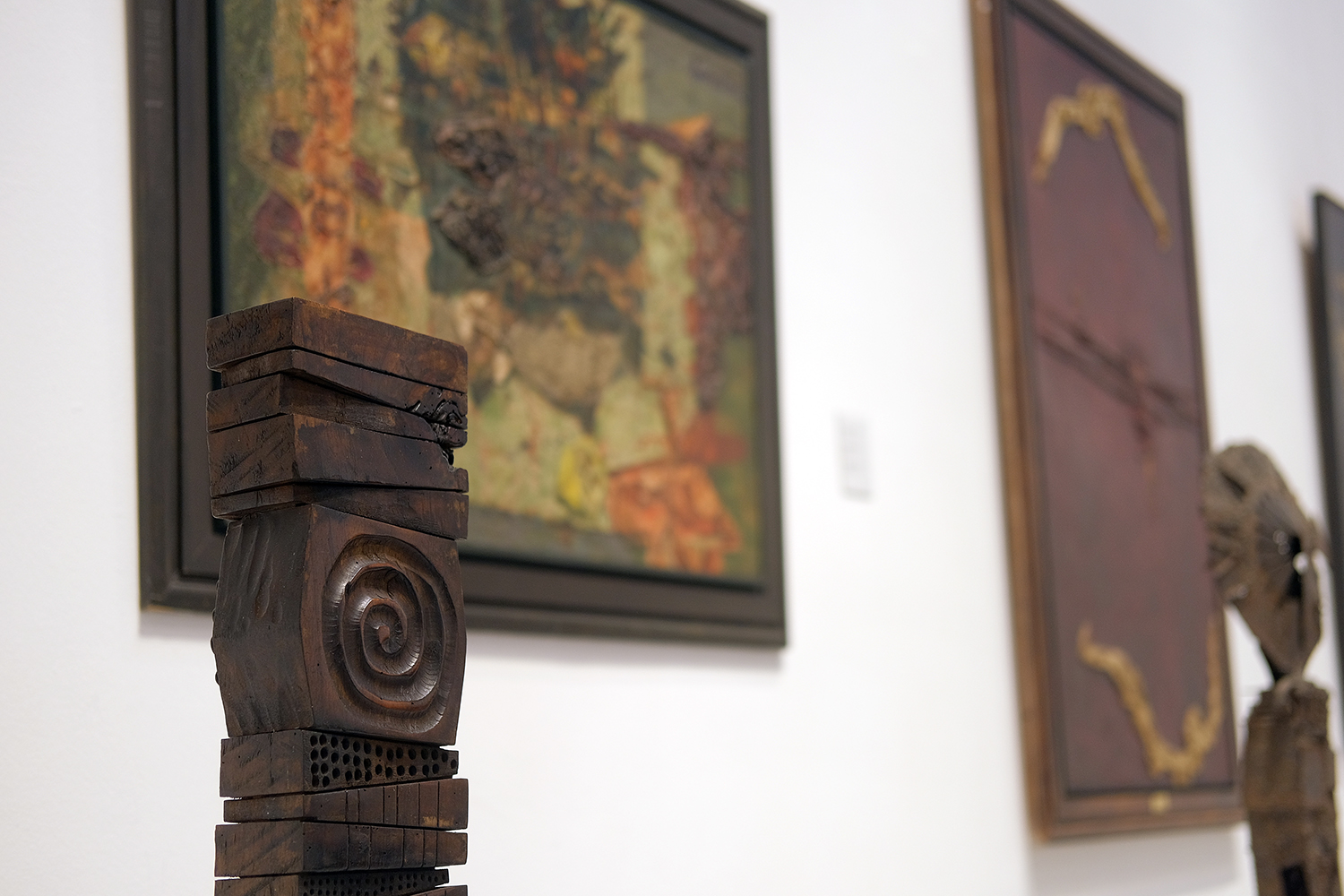 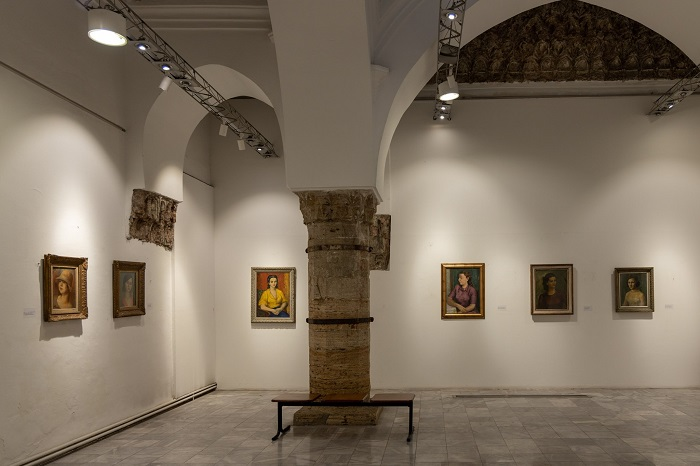 ;::
[Speaker Notes: Jordan]
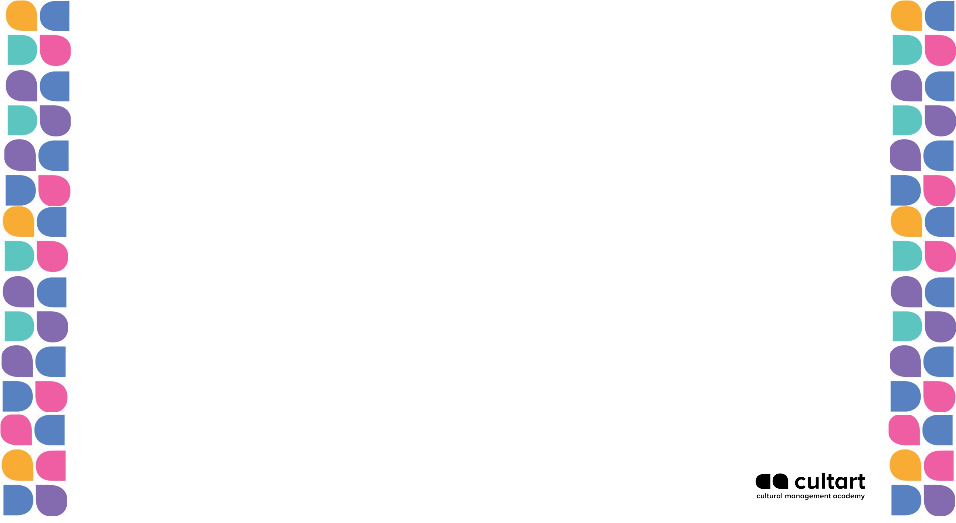 Cultural Heritage
Intangible               -                     Tangible
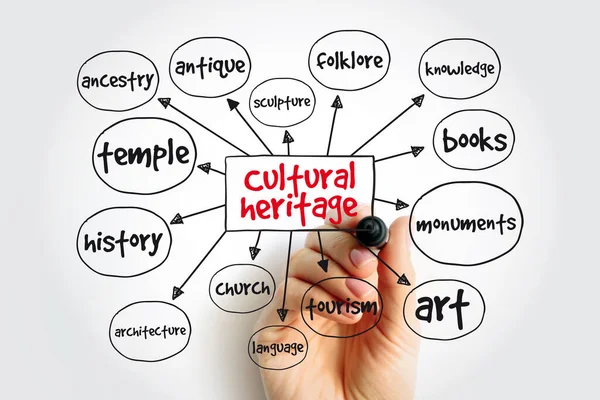 [Speaker Notes: Sofia]
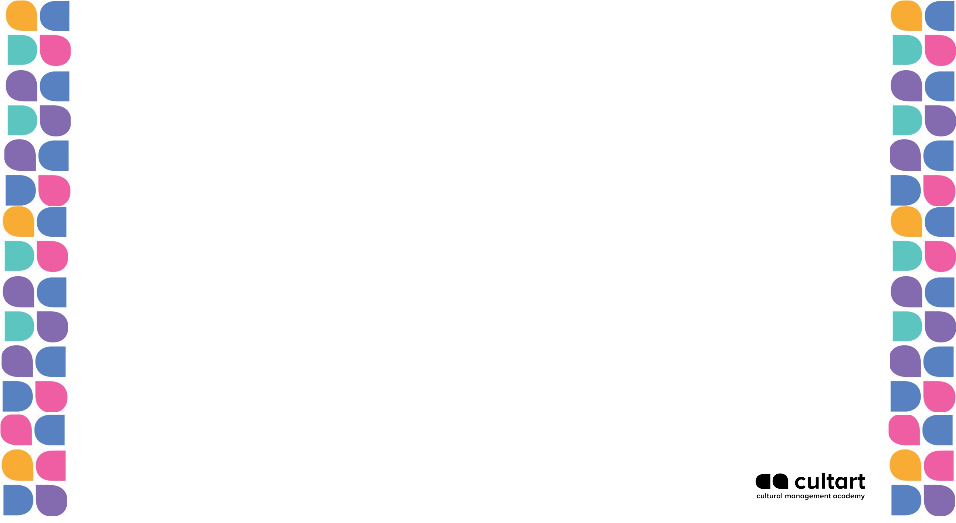 Cultural Heritage
Why cultural heritage is important?

Why should we protect our cultural heritage?

National Gallery as a mean of preservation of cultural heritage
[Speaker Notes: Sofia]
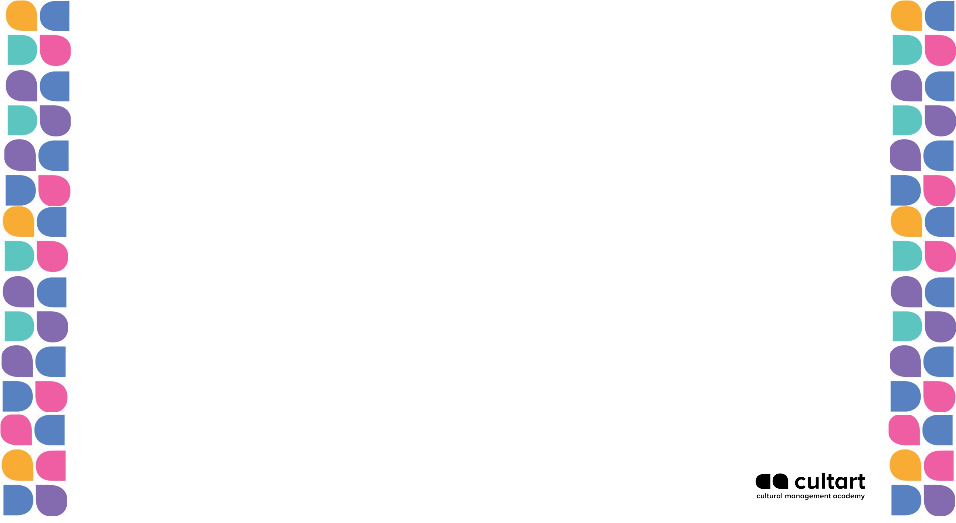 Financial support programmes for artists
Graffiti made by the students of fine arts academy in the city, sponsored by national gallery
Panels of macedonian landscape made by macedonian photographists, sponsored by the National gallery, spread in the city
Introduce on the website of the national gallery videos with interviews of the artists 
Skopje art week/day in the city
Asking money to EU/sponsored by private corporations 
Promote macedonian artists in the international landscape (attending online exhibitions) 
participate in #ArtInMyCity 
partecipate in Google Arts & Culture
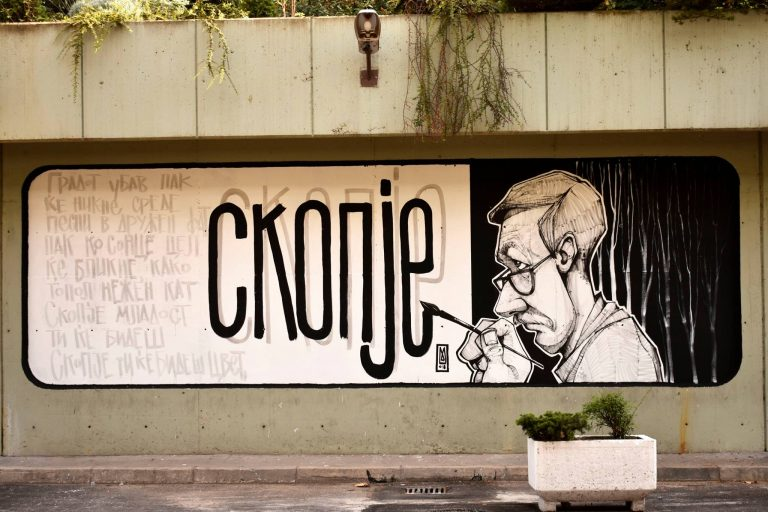 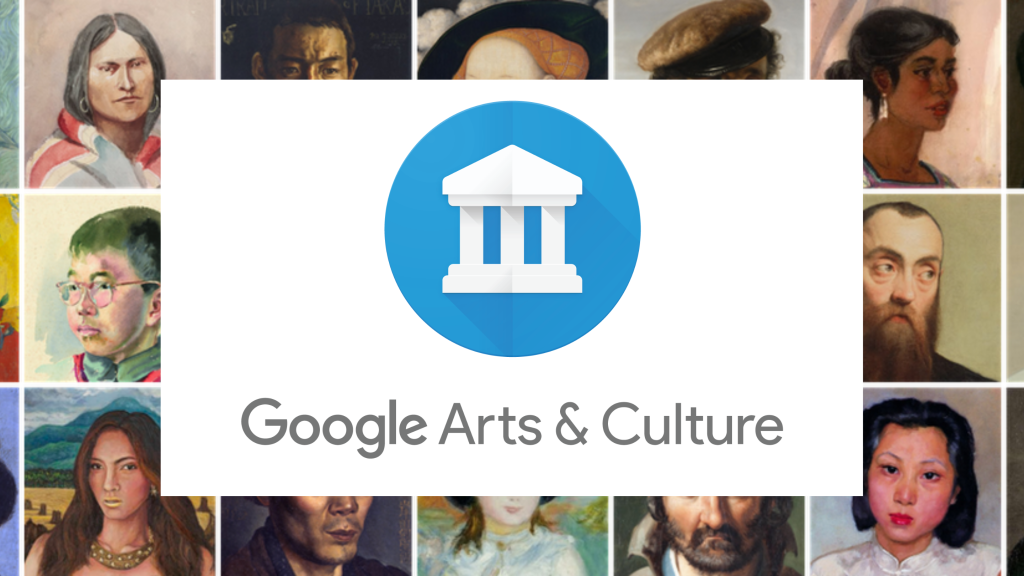 [Speaker Notes: Jordan]
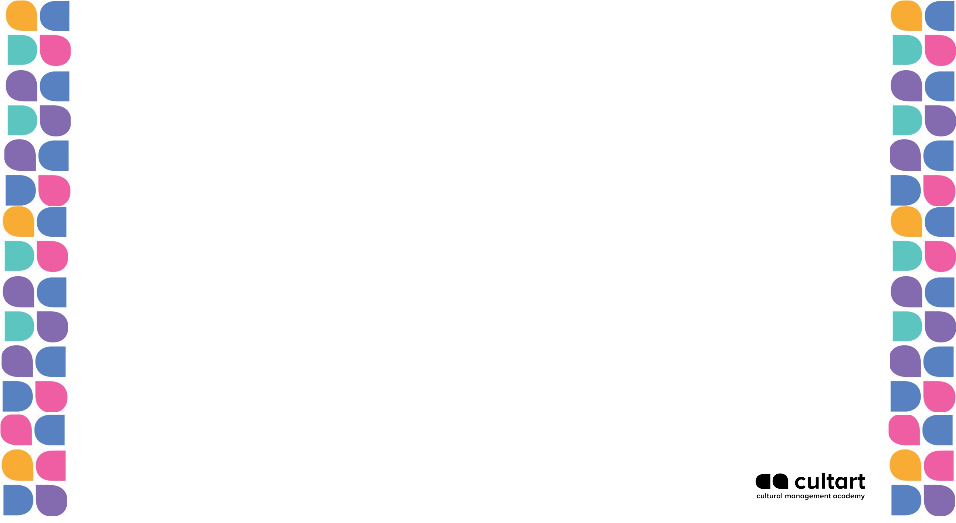 Obtaining finance for artists
Donations through QR code in the city
Crowdfunding with events in National Gallery
Propose Macedonian works (especially the one of contemporary arts) to auction organizations such as Christie’s, Sotheby’s, Phillips, Dorotheum
Subscriptions with different prices related to different targets (families, students, couples) for visiting the buildings with temporary expositions
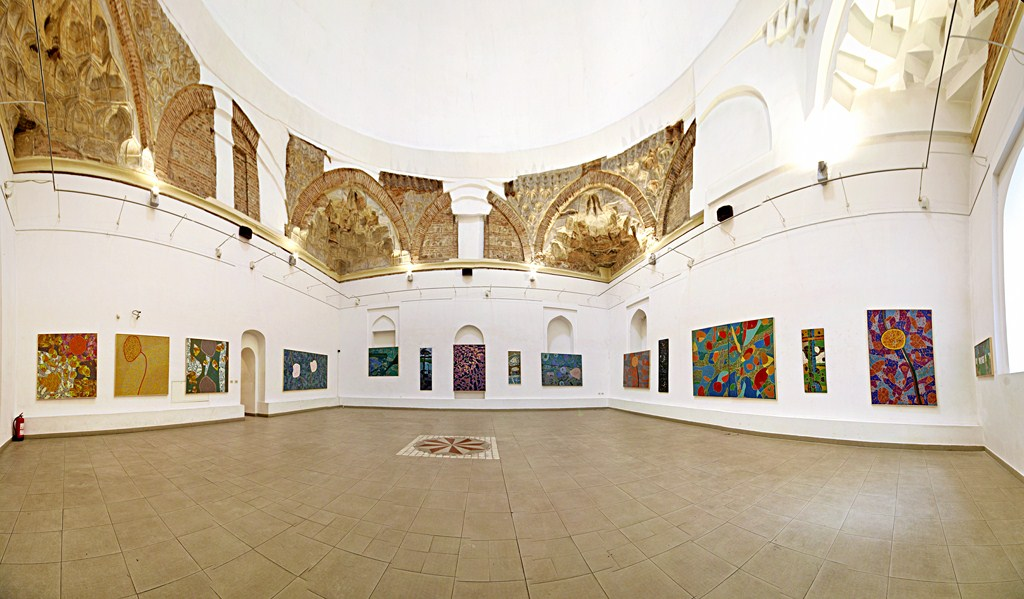 [Speaker Notes: Cecilia]
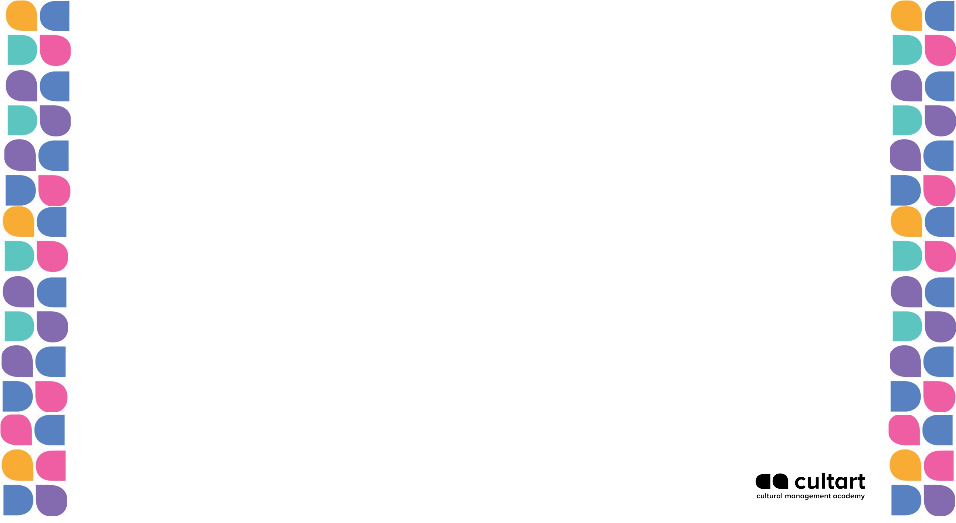 Obtaining finance for artists (continued)
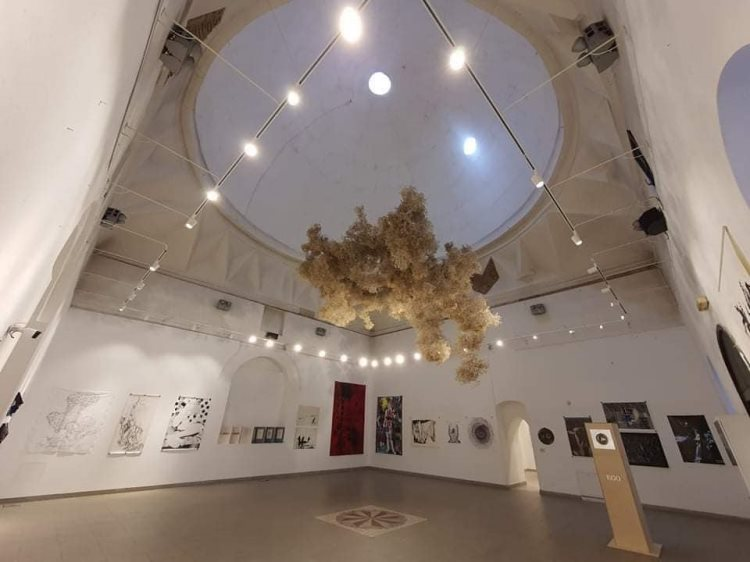 5. Membership programme: Became a member paying an annual subscription that can give free access to museum and to exclusive events
6. Patrons’ program: privileged access behind the scenes tours, especially for curators and museum experts
7. Corporate partnership:  hosting private events sponsored (gather money from sponsors)
[Speaker Notes: Francesca]
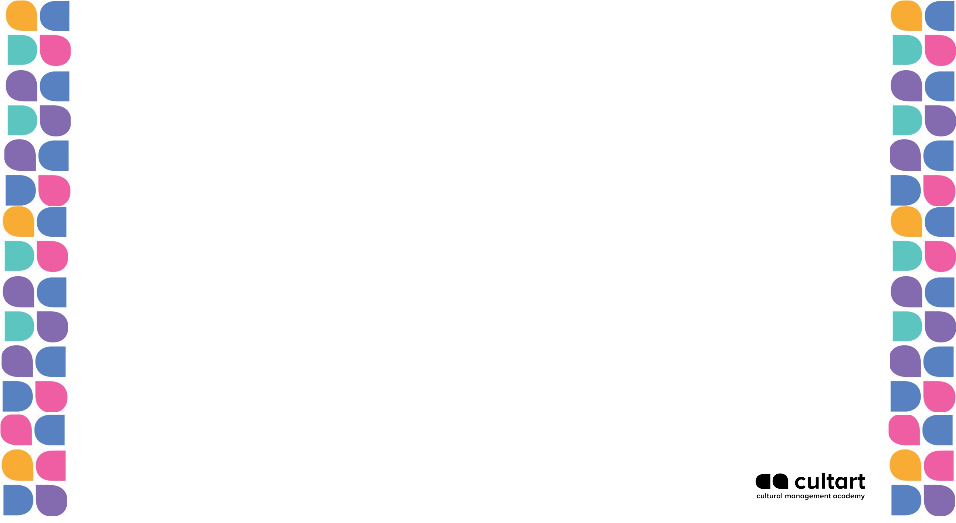 How we are going to spend those money?
salary for the workers of the project and the stuff

remodeling of buildings and facilities 

support artists and art in general as free lessons of painting, acting teams etc

organize events, new exhibitions
[Speaker Notes: Sofia]
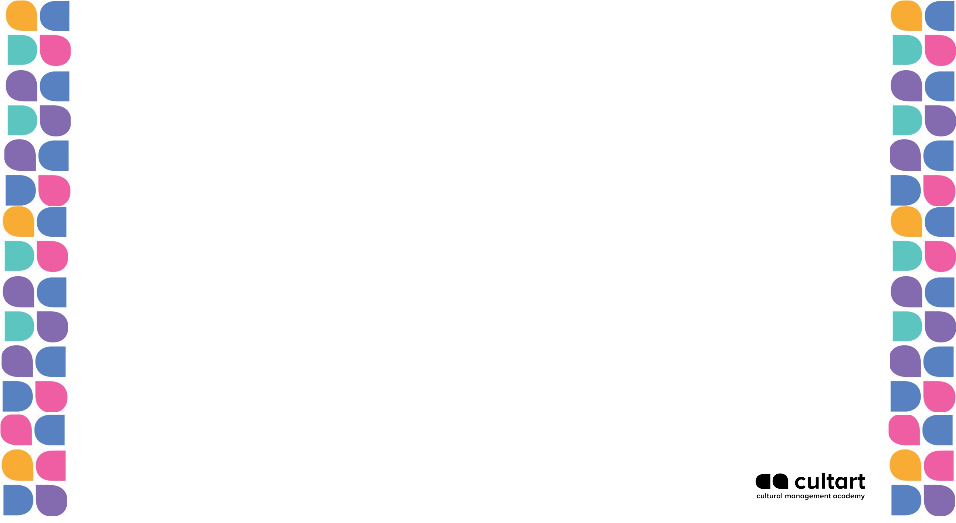 Focus on: Staff innovation
Hire a dedicated Development Officer in charge of partnerships, grants writing and expansion : One responsible person for each separate building+ One Head of Development for the whole National Gallery 
Internship programme to gain fresh insights from the youth
International Art Residency programme to collect ideas from artists from all over the world
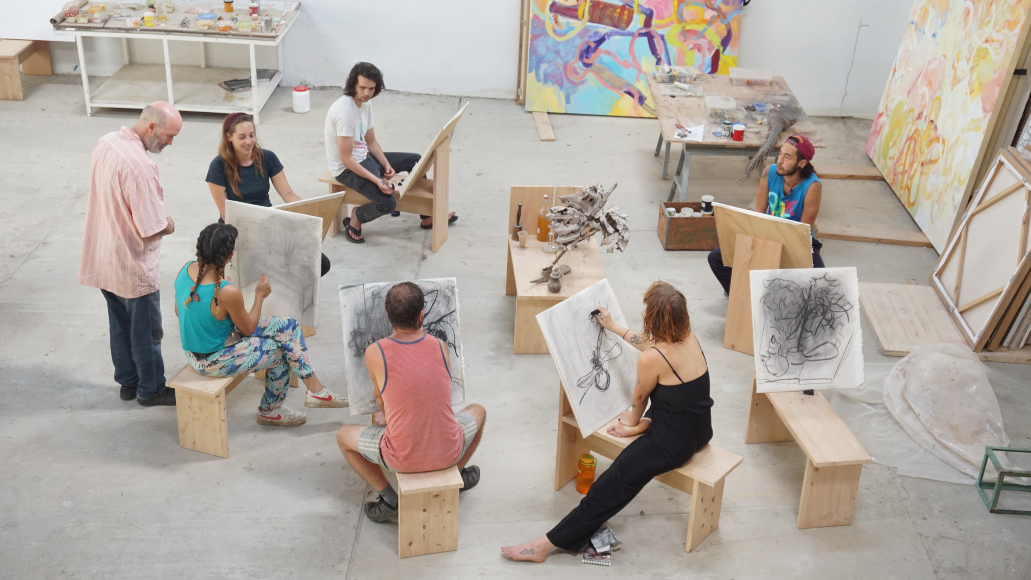 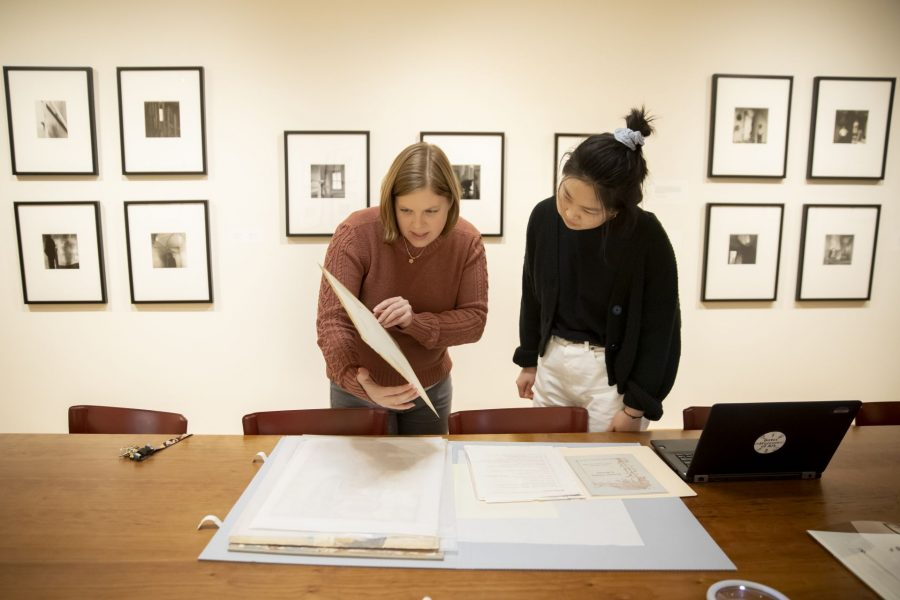 [Speaker Notes: elitsa]
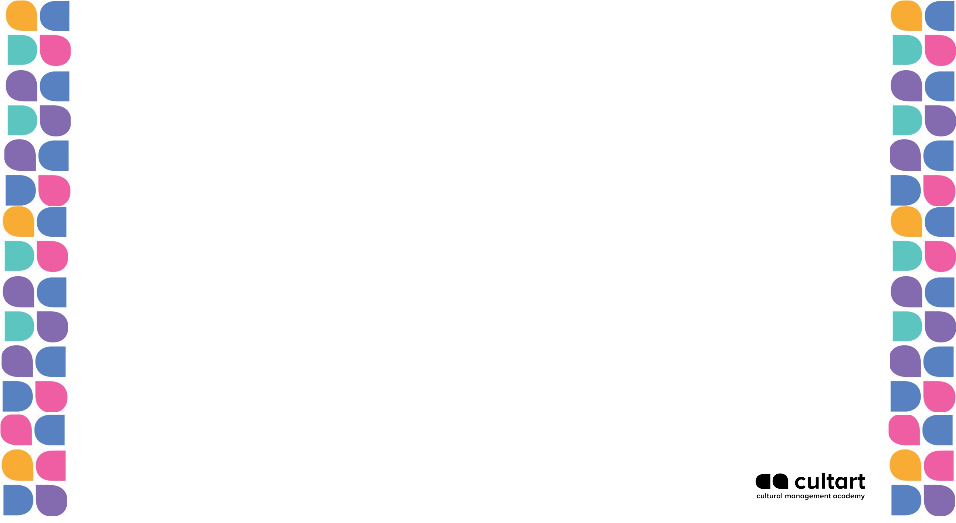 Conclusion
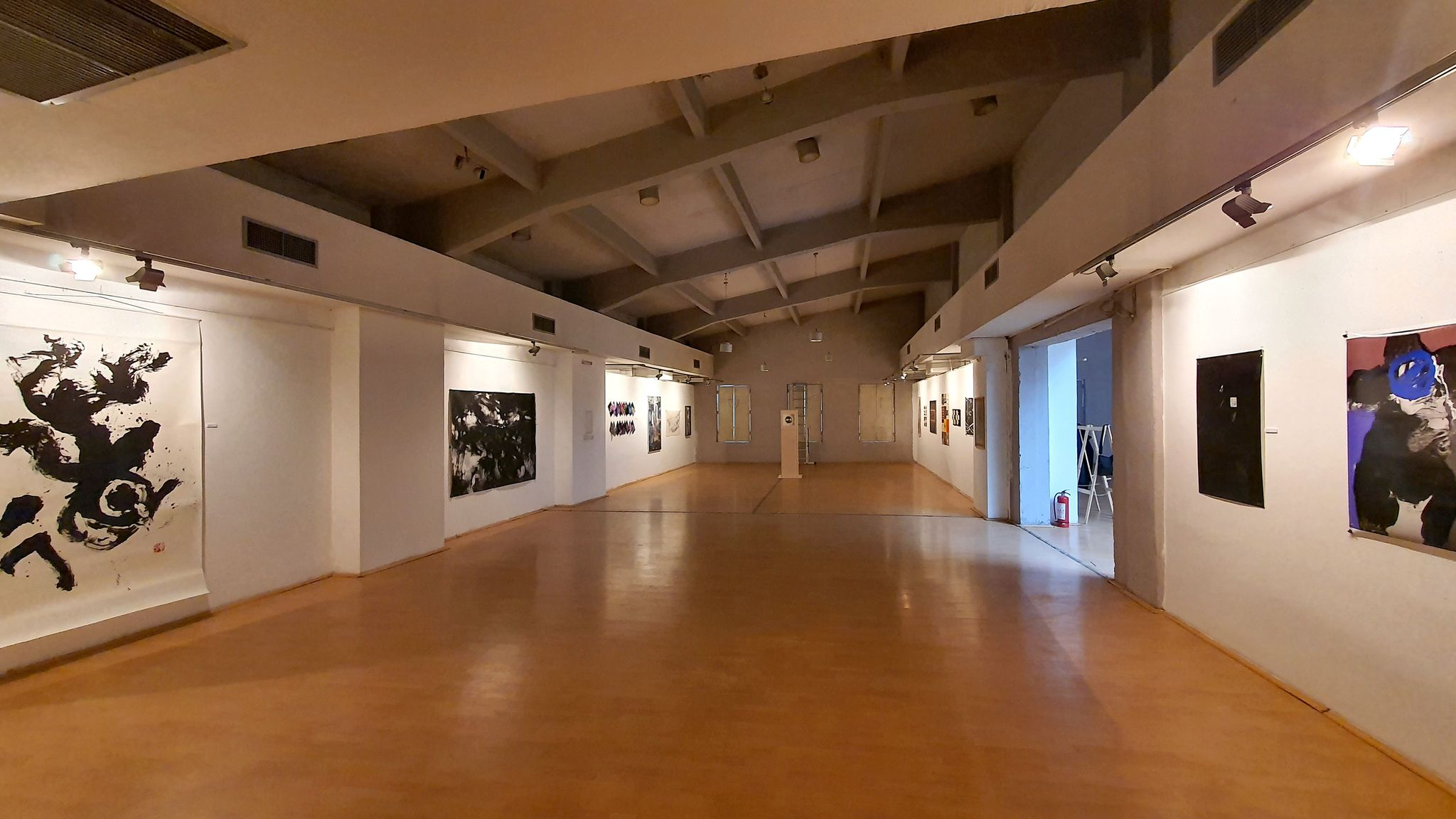 [Speaker Notes: elitsa]
Thank you for your attention!
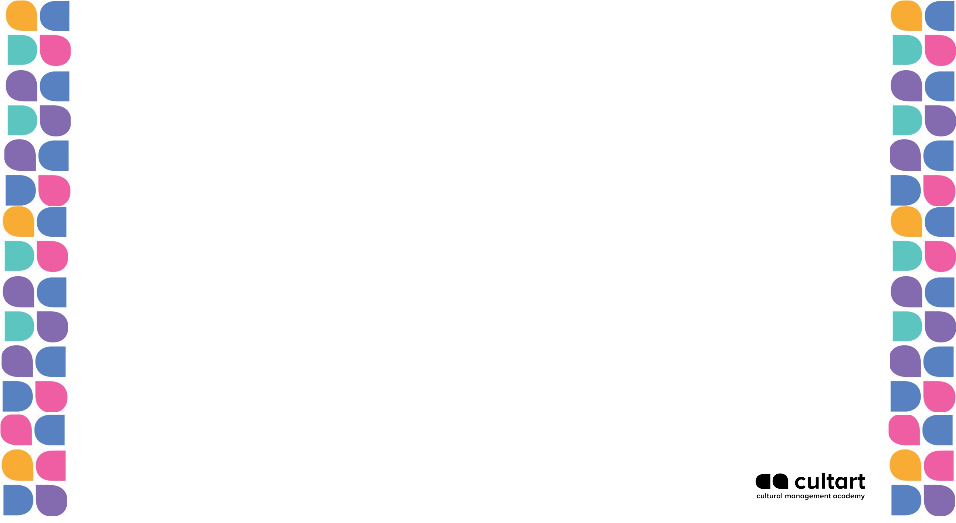 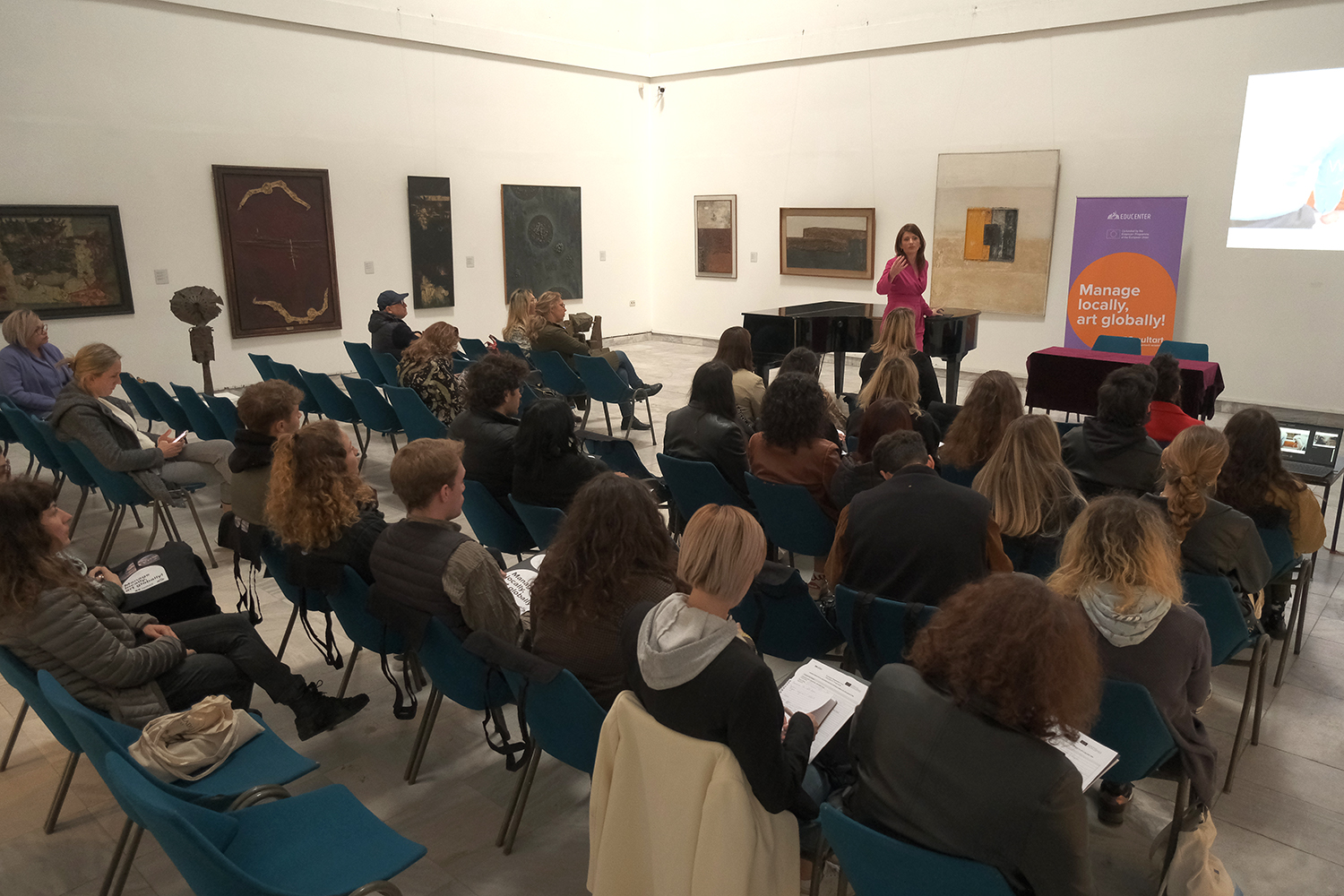 [Speaker Notes: elitsa]